Yale Internal Medicine: Investigative Distinction2018-2019
Investigation Distinction Faculty Leads:
Charles Dela Cruz, Erica Spatz

Investigation Distinction Resident Leads: 
Veronica Azmy, Vivian Ortiz, Natalie Uy, Jovian Yu

Chief Liaison:
Chris Sciria
Investigative Distinction Awardees
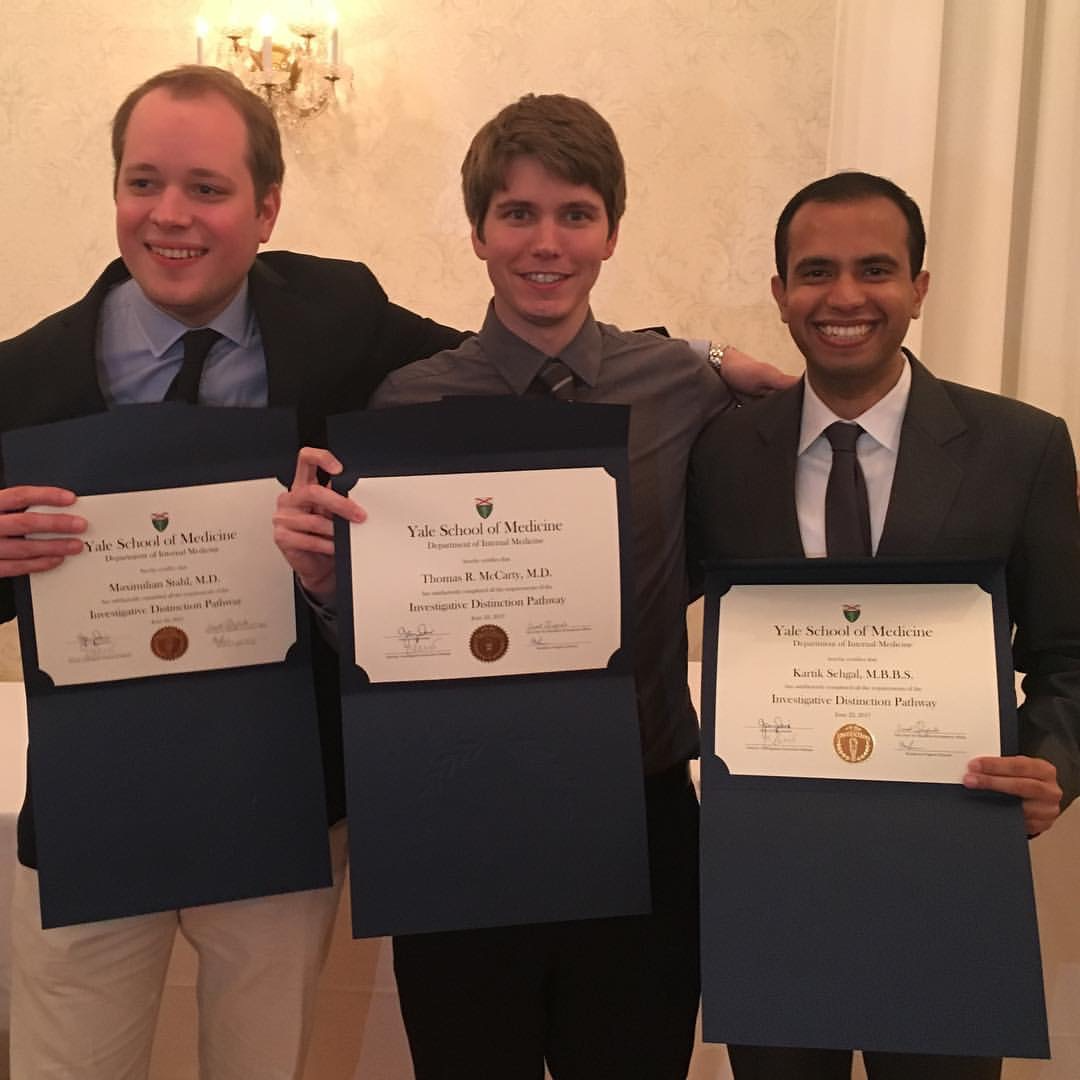 NEEDS STATEMENT - Investigation
Limited time: many competing clinical and extracurricular interests that make performing research during residency challenging. 
Production scholarly output: for fellowship or academic positions/career.
Finding mentors: meeting the needs of the mentor and the skills and career needs of the mentee. 
Optimize opportunities  at Yale: many offered through the Department of Internal Medicine, Yale School of Medicine, and the broader Yale community 
Career development: what it takes to become a successful physician scientist
Networking: meeting fellows and faculty who are in this career pathway
MISSION STATEMENT INVESTIGATIVE DISTINCTION
To foster and facilitate career development of our residents who are interested to be leaders in academic research
AIMS OF INVESTIGATIVE DISTINCTION
Residents will acquire knowledge in research methods (basic, translational, clinical, outcomes, etc). 
Residents will learn how to present scholarly work, provide structured feedback to peers on their work, write scientifically, and approach ethical/legal considerations in research. 
Residents will appreciate the importance of mentorship, career development, and collaboration. This will create a community of like-minded individuals to promote idea-sharing and networking. 
This will facilitate career development of our residents through developing an investigative skill set, attending relevant didactic presentations, enhanced scholarly output, and networking.
Physician Scientist Career Paths
RESEARCH +
CLINICAL WORK
Medical 
School
Residency
Fellowship
Mentored
Faculty
Independent
Faculty
T32
F32
K08, K23
R01
INTENDED PARTICIPANTS
Residents within one of the Internal Medicine Residency Programs who are interested in careers in investigation
INVESTIGATION DISTINCTION PARTICIPANTS (PGY-3)
INVESTIGATION DISTINCTION REQUIREMENTS
Group A: Core Curriculum
Group B: Career Development
Group C: Scholarship
Group D: Academic Service
INVESTIGATION DISTINCTION REQUIREMENTS
Group A: Core Curriculum
Yale Noon Conference Physician Scientists Series  
Scientific Journal Clubs 
Presentation of Research Projects – Research Club
Lectures on research tools (statistics, translational science, library resources, science writing, grants 101) 
Balancing research career with clinical responsibilities  
Work – life balance for physician scientists  
Research in Progress in YCCI 
Research in Progress in other Clinical and Basic Science Sections  
Yale sponsored symposium (e.g. Immunobiology)
INVESTIGATION DISTINCTION REQUIREMENTS
Group B: Career Development
Creation of Research Mentors 
Partnering with junior and senior mentors for networking 
Mentoring MD or MD-PhD students 
Atkins Society dinner, Iva-Dostanic Lectureship, Jack Elias Biomedical Lecture, etc. 
Attendance with local and visiting professors in organized venues (e.g. Dr. Laurie Glimcher)
INVESTIGATION DISTINCTION REQUIREMENTS
Group C: Scholarship
Participation in Research during residency (e.g. RIR)  
Academic outputs (authorships, presentations, patents)
Authorships (original peer-reviewed, review articles, commentaries)
Presentations  (poster, podium)
INVESTIGATION DISTINCTION REQUIREMENTS
Group D: Academic Service
Investigation Distinction activities
Internal Medicine Residency research activities
Mentor and Resident project survey and database
Mentor, proposed project, type of research, skills needed, skills to be learned, likelihood of publications, etc
http://campuspress.yale.edu/distinctions/investigation/mentorship/
WORK IN PROGRESS
[Speaker Notes: Credit Opportunities
 
Credits per session
Minimum required credits
 
Group A: Core Curriculum
 
 
40
Yale Noon Conference Physician Scientist Series (attendance or presenter)
2 or 4
8
Scientific Journal Clubs (attendance or presenter)
2 or 4
8
Lectures on research tools (statistics, translational science, library resources, science writing, grant 101)
2
6
Lectures on balancing research career with clinical responsibilities
2
2
Work-life balance for physician scientists
2
2
Research in progress (RIP) for YCCI 
2
None
Research in progress (RIP) in Clinical, Basic, Translational, Epidemiological Sections
2
8
Attendance of Yale sponsored research sypmposium (YCCI, Immunobiology, Global health, etc.)
5
None
Structured evaluation of research presentations
2
8
 
Minimum Curriculum Credits: 40
 
 
 
 
 
 
 
Group B: Career Development 
 
 
                         20
Creation of own Research mentorship committee
6
6
Partnering with junior mentors for networking (must meet at least 3x/year)
2 per mentor
2
Partnering with senior mentors for networking (must meet at least 3x/year)
2 per mentor
2
Atkins Society Dinner
 
2
2
Iva-Dostanic Lectureship
 
2
none
Jack Elias Biomedical Lectureship
2
none
Mentoring medical or MD-PhD students (must meet at least 2x/year)
2 per student
2
 
Minimum Career Development Credits: 20
 
 
 
 
Group C: Research Scholarship 
 
 
                          50
Participation in Research in Residency
30
30 (or evidence of ongoing active research by mentor)
Authorships 
 
20 per manuscript
none
Presentations
 
20 per presentation
none
Research awards
 
20 per award
none
 
Minimum Scholarship Credits: 50
 
 
 
 
 
Group D: Academic Service 
 
 
18
Investigation Distinction attendance
2
8
Presenter in Research Club
 
4
8
Investigation Distinction activities (lead, member)
6 / 2
2
 
Minimum Service Credits: 18]
WORK IN PROGRESS
[Speaker Notes: Credit Opportunities
 
Credits per session
Minimum required credits
 
Group A: Core Curriculum
 
 
40
Yale Noon Conference Physician Scientist Series (attendance or presenter)
2 or 4
8
Scientific Journal Clubs (attendance or presenter)
2 or 4
8
Lectures on research tools (statistics, translational science, library resources, science writing, grant 101)
2
6
Lectures on balancing research career with clinical responsibilities
2
2
Work-life balance for physician scientists
2
2
Research in progress (RIP) for YCCI 
2
None
Research in progress (RIP) in Clinical, Basic, Translational, Epidemiological Sections
2
8
Attendance of Yale sponsored research sypmposium (YCCI, Immunobiology, Global health, etc.)
5
None
Structured evaluation of research presentations
2
8
 
Minimum Curriculum Credits: 40
 
 
 
 
 
 
 
Group B: Career Development 
 
 
                         20
Creation of own Research mentorship committee
6
6
Partnering with junior mentors for networking (must meet at least 3x/year)
2 per mentor
2
Partnering with senior mentors for networking (must meet at least 3x/year)
2 per mentor
2
Atkins Society Dinner
 
2
2
Iva-Dostanic Lectureship
 
2
none
Jack Elias Biomedical Lectureship
2
none
Mentoring medical or MD-PhD students (must meet at least 2x/year)
2 per student
2
 
Minimum Career Development Credits: 20
 
 
 
 
Group C: Research Scholarship 
 
 
                          50
Participation in Research in Residency
30
30 (or evidence of ongoing active research by mentor)
Authorships 
 
20 per manuscript
none
Presentations
 
20 per presentation
none
Research awards
 
20 per award
none
 
Minimum Scholarship Credits: 50
 
 
 
 
 
Group D: Academic Service 
 
 
18
Investigation Distinction attendance
2
8
Presenter in Research Club
 
4
8
Investigation Distinction activities (lead, member)
6 / 2
2
 
Minimum Service Credits: 18]
WORK IN PROGRESS
[Speaker Notes: Credit Opportunities
 
Credits per session
Minimum required credits
 
Group A: Core Curriculum
 
 
40
Yale Noon Conference Physician Scientist Series (attendance or presenter)
2 or 4
8
Scientific Journal Clubs (attendance or presenter)
2 or 4
8
Lectures on research tools (statistics, translational science, library resources, science writing, grant 101)
2
6
Lectures on balancing research career with clinical responsibilities
2
2
Work-life balance for physician scientists
2
2
Research in progress (RIP) for YCCI 
2
None
Research in progress (RIP) in Clinical, Basic, Translational, Epidemiological Sections
2
8
Attendance of Yale sponsored research sypmposium (YCCI, Immunobiology, Global health, etc.)
5
None
Structured evaluation of research presentations
2
8
 
Minimum Curriculum Credits: 40
 
 
 
 
 
 
 
Group B: Career Development 
 
 
                         20
Creation of own Research mentorship committee
6
6
Partnering with junior mentors for networking (must meet at least 3x/year)
2 per mentor
2
Partnering with senior mentors for networking (must meet at least 3x/year)
2 per mentor
2
Atkins Society Dinner
 
2
2
Iva-Dostanic Lectureship
 
2
none
Jack Elias Biomedical Lectureship
2
none
Mentoring medical or MD-PhD students (must meet at least 2x/year)
2 per student
2
 
Minimum Career Development Credits: 20
 
 
 
 
Group C: Research Scholarship 
 
 
                          50
Participation in Research in Residency
30
30 (or evidence of ongoing active research by mentor)
Authorships 
 
20 per manuscript
none
Presentations
 
20 per presentation
none
Research awards
 
20 per award
none
 
Minimum Scholarship Credits: 50
 
 
 
 
 
Group D: Academic Service 
 
 
18
Investigation Distinction attendance
2
8
Presenter in Research Club
 
4
8
Investigation Distinction activities (lead, member)
6 / 2
2
 
Minimum Service Credits: 18]
WORK IN PROGRESS
[Speaker Notes: Credit Opportunities
 
Credits per session
Minimum required credits
 
Group A: Core Curriculum
 
 
40
Yale Noon Conference Physician Scientist Series (attendance or presenter)
2 or 4
8
Scientific Journal Clubs (attendance or presenter)
2 or 4
8
Lectures on research tools (statistics, translational science, library resources, science writing, grant 101)
2
6
Lectures on balancing research career with clinical responsibilities
2
2
Work-life balance for physician scientists
2
2
Research in progress (RIP) for YCCI 
2
None
Research in progress (RIP) in Clinical, Basic, Translational, Epidemiological Sections
2
8
Attendance of Yale sponsored research sypmposium (YCCI, Immunobiology, Global health, etc.)
5
None
Structured evaluation of research presentations
2
8
 
Minimum Curriculum Credits: 40
 
 
 
 
 
 
 
Group B: Career Development 
 
 
                         20
Creation of own Research mentorship committee
6
6
Partnering with junior mentors for networking (must meet at least 3x/year)
2 per mentor
2
Partnering with senior mentors for networking (must meet at least 3x/year)
2 per mentor
2
Atkins Society Dinner
 
2
2
Iva-Dostanic Lectureship
 
2
none
Jack Elias Biomedical Lectureship
2
none
Mentoring medical or MD-PhD students (must meet at least 2x/year)
2 per student
2
 
Minimum Career Development Credits: 20
 
 
 
 
Group C: Research Scholarship 
 
 
                          50
Participation in Research in Residency
30
30 (or evidence of ongoing active research by mentor)
Authorships 
 
20 per manuscript
none
Presentations
 
20 per presentation
none
Research awards
 
20 per award
none
 
Minimum Scholarship Credits: 50
 
 
 
 
 
Group D: Academic Service 
 
 
18
Investigation Distinction attendance
2
8
Presenter in Research Club
 
4
8
Investigation Distinction activities (lead, member)
6 / 2
2
 
Minimum Service Credits: 18]
Research Database
http://campuspress.yale.edu/distinctions/investigation/
Medhub
Logging distinction activities on Medhub
- Click Portfolio on Med hub
- Click on General entry on top left to open drop-down menu. Scroll down to investigation distinction part. You will see 5 subheadings - Core curriculum A, Core curriculum B, Career development, Academic service and Research scholarship. Chose the option according to the activity being logged.
- Once you have selected the appropriate option, click ‘ Add new portfolio’.
- You can fill the form and also upload files there.
Statistics
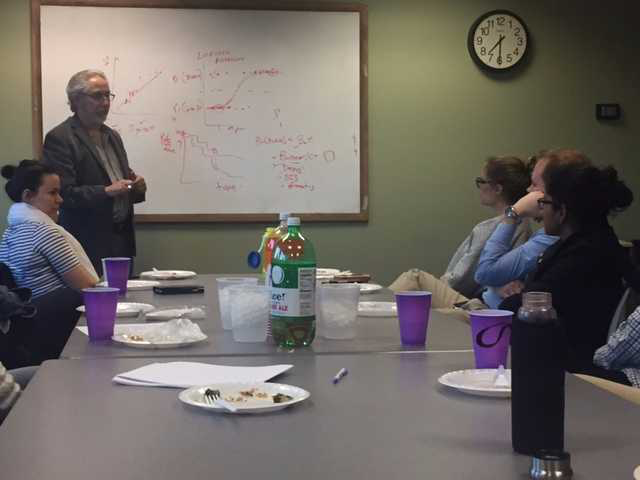 # Free online statistics course

Yale Online Intro to Biostatistics (YCCI)
https://medicine.yale.edu/ycci/education/phd/onlinecourses/biostatistics.aspx

 “Statistics in Medicine” self-paced course offered by Stanford at
 https://lagunita.stanford.edu/courses/Medicine/MedStats-SP/SelfPaced/about
Tentative Timeline
August: Introduction, information on RIR
September: Mentorship
October: Career Development
November: IRB
January: Data Collection/JDAT
February: Statistics
March: Presentations and Conferences
April: Publications
Meeting Structure
30 minute topic presentation
10 minute discussion
Present ongoing projects, new data, ideas for new projects
Informal platform to brainstorm ideas and get constructive feed back from peers and faculty
Other planned events
Career networking function
Resident presentations during noon conferences
Planning of distinction
Brett Marks, Barbara Wanciak
Kevin Chen
Mark Siegel, John Moriarty, Ben Doolittle
Donna Windish
John Wysolmerski 
Stephen Huot
Vincent Quagliarello
Gary Desir
All the resident participants